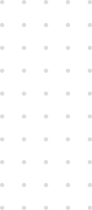 JUNIO
M	T
W
T
F
S
S
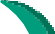 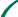 2022